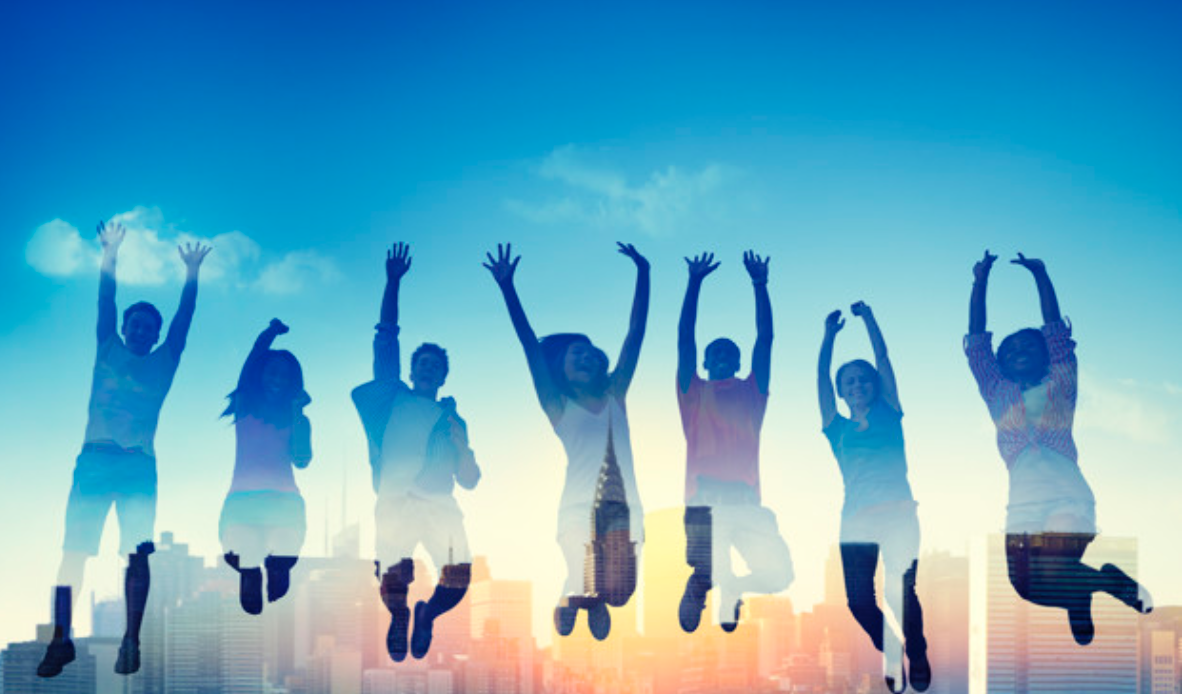 THE HAPPY CHURCH
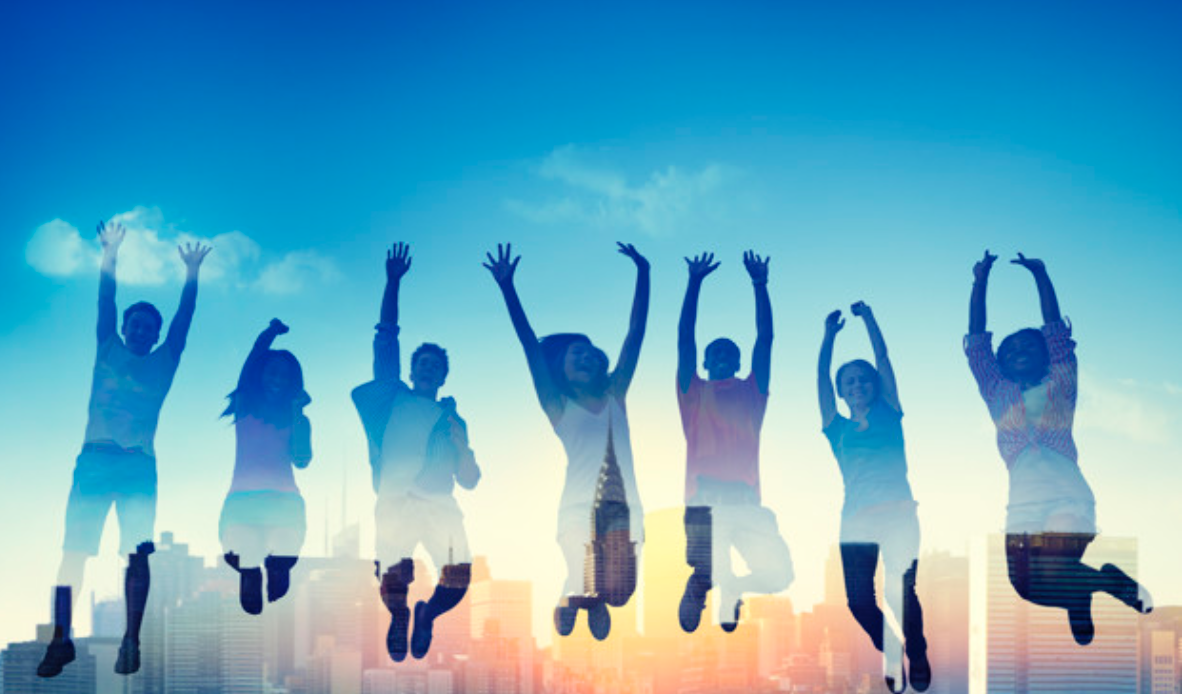 Welcome Back !
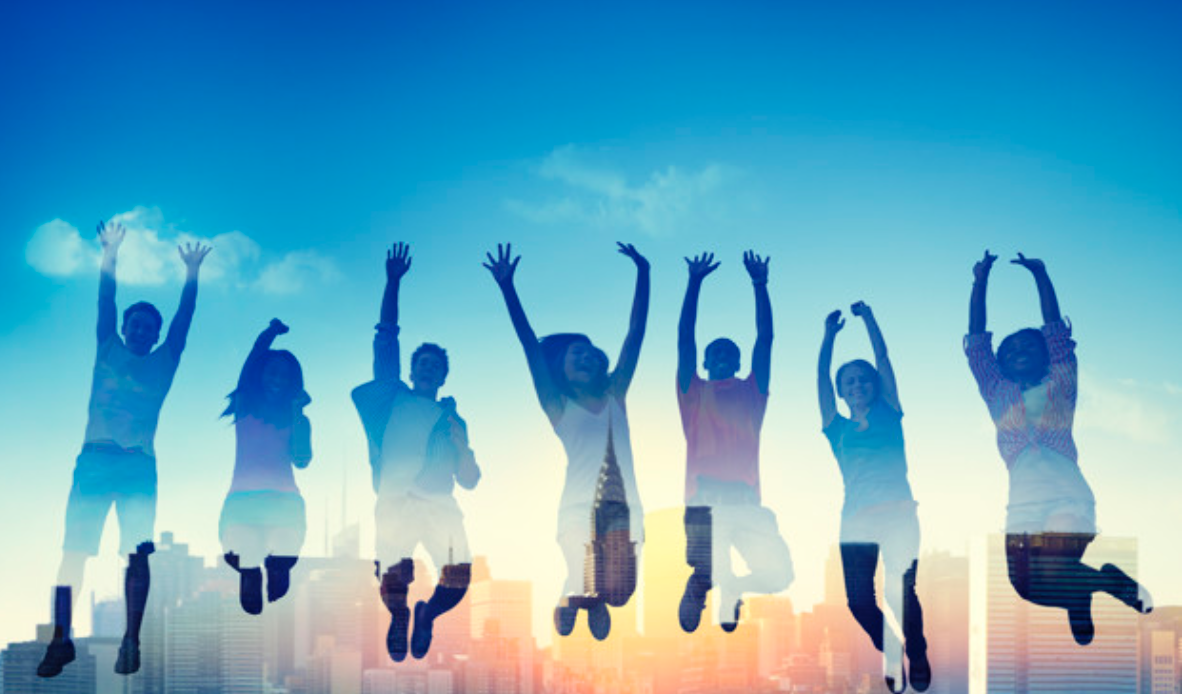 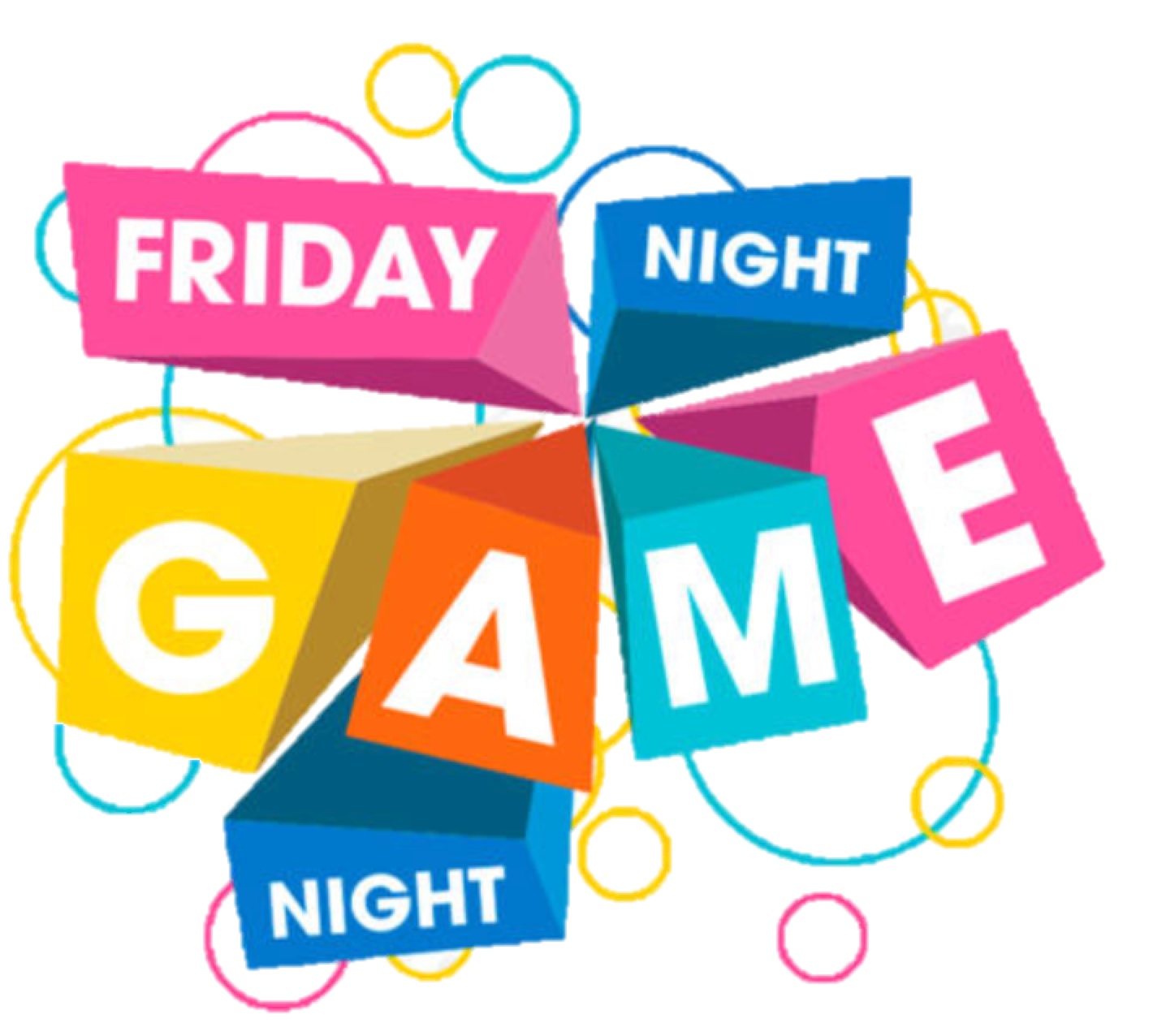 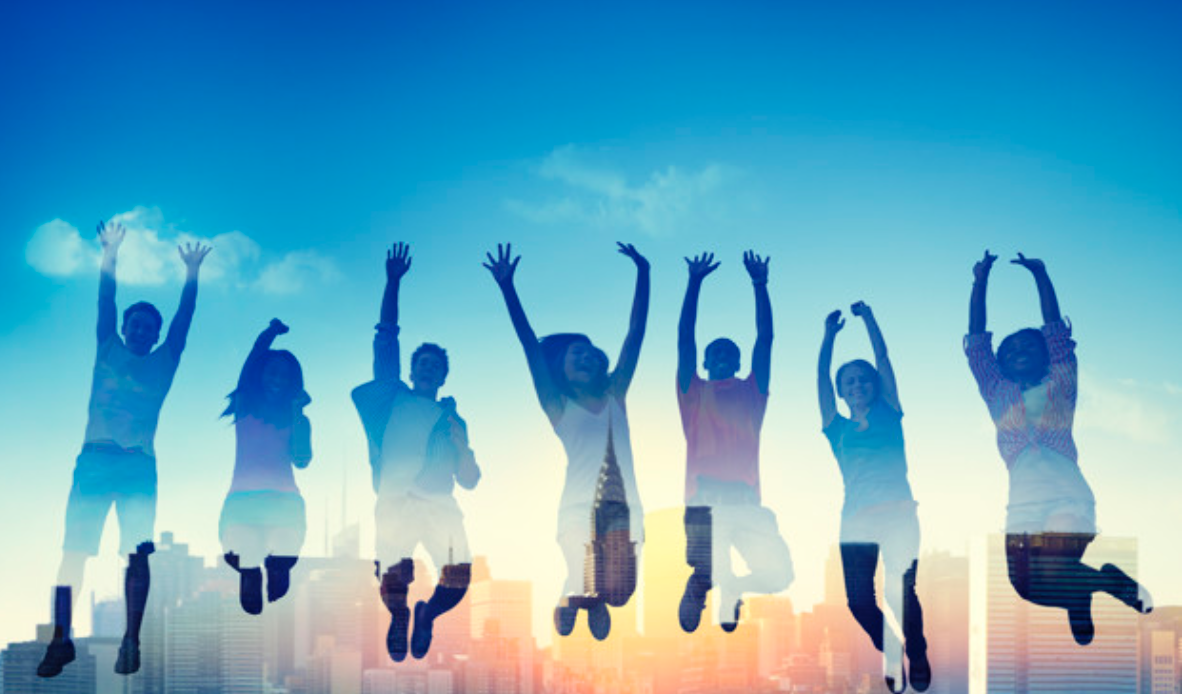 Build a church
Each group is given a paper with parts of a church. They are to cut and make a church from the parts given within a minute .
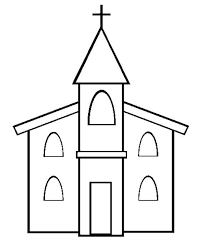 HOW,WOW,
POW,CHOW!
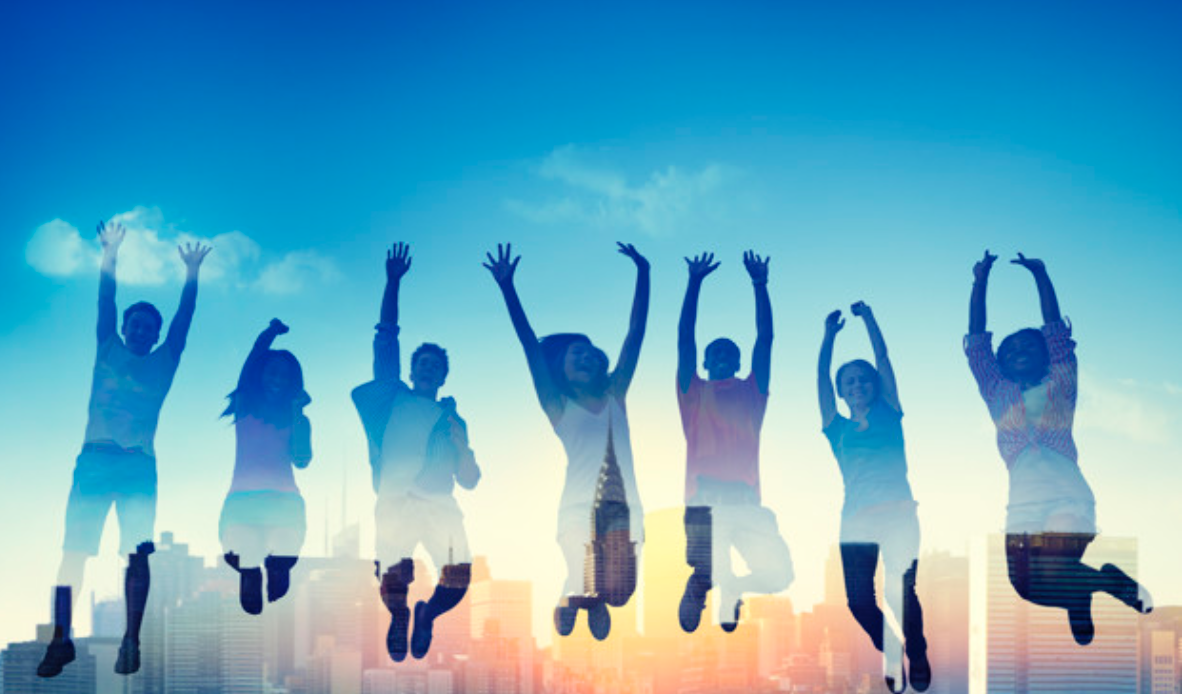 How-Wow-Pow-Chow
Going around, ask every person in turn, “How, Wow, Pow, Chow?” They will share answers to all the following.
How: How are you doing right now?
Wow: Share a wow moment from last week.
Pow: Share a challenging thing that happened last week.
Chow: What was the best thing you ate last week?
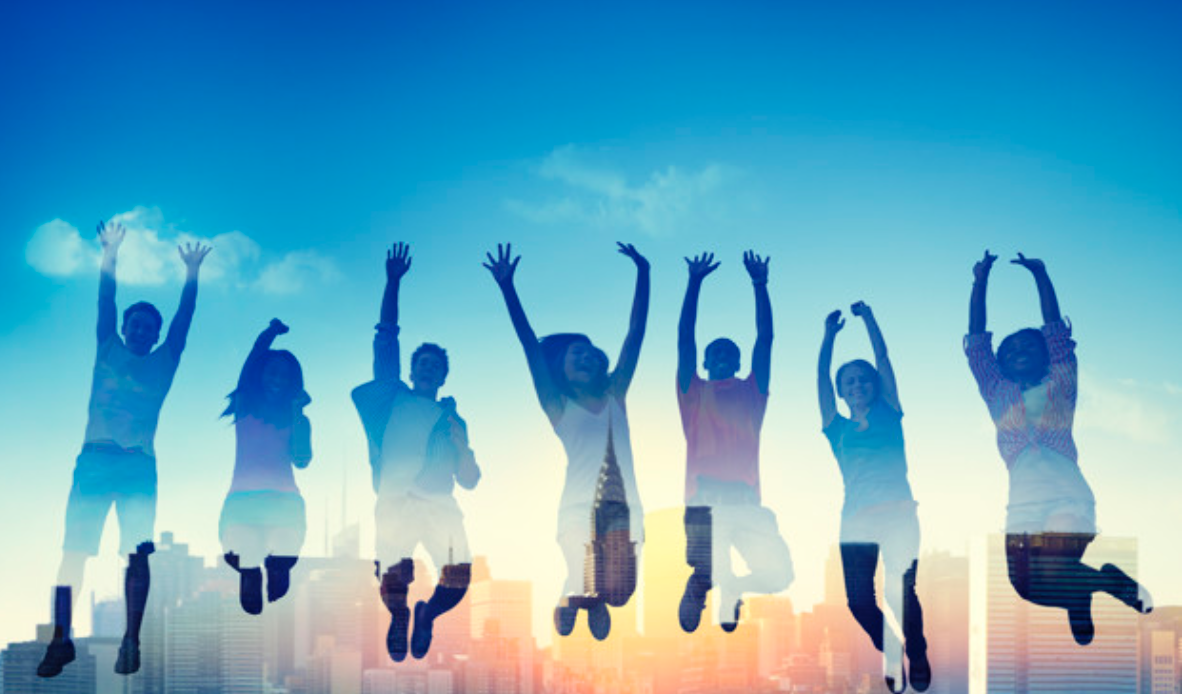 We are all connected
Sitting in a circle, toss a ball of string to someone in the circle.  Before tossing, share one highlight from this Happiness Group. 
All of us depend on each other in this group to varying degrees. Depending on God and on His people, we can be closely  connected, like in this web.
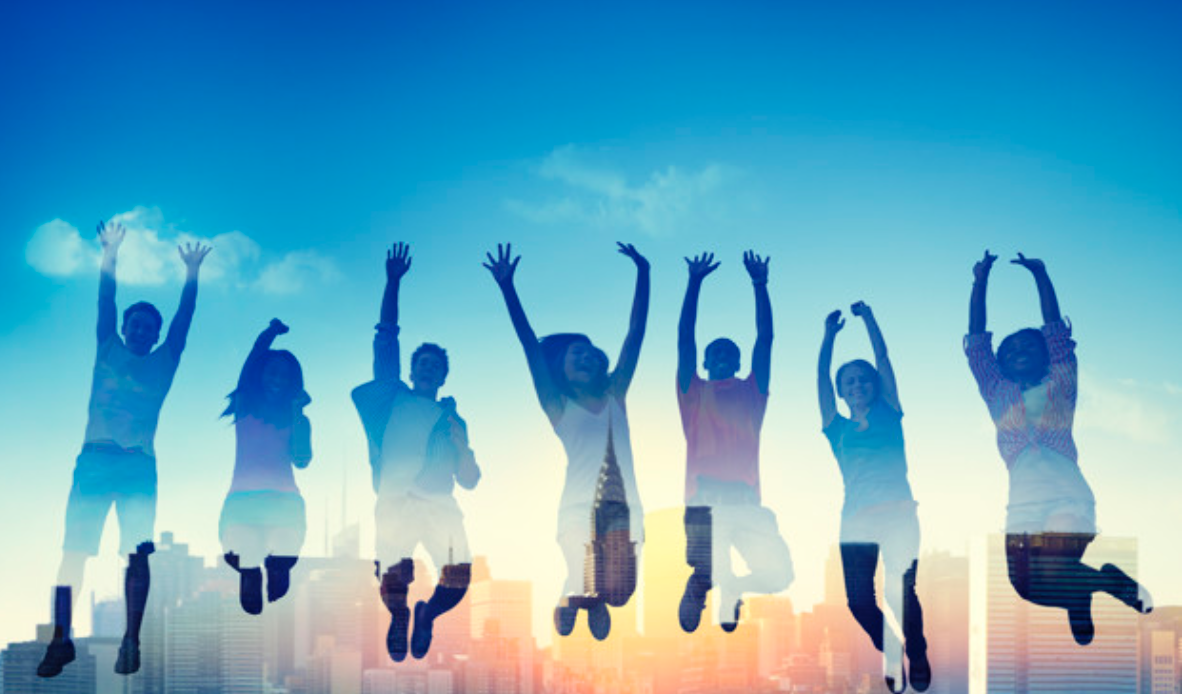 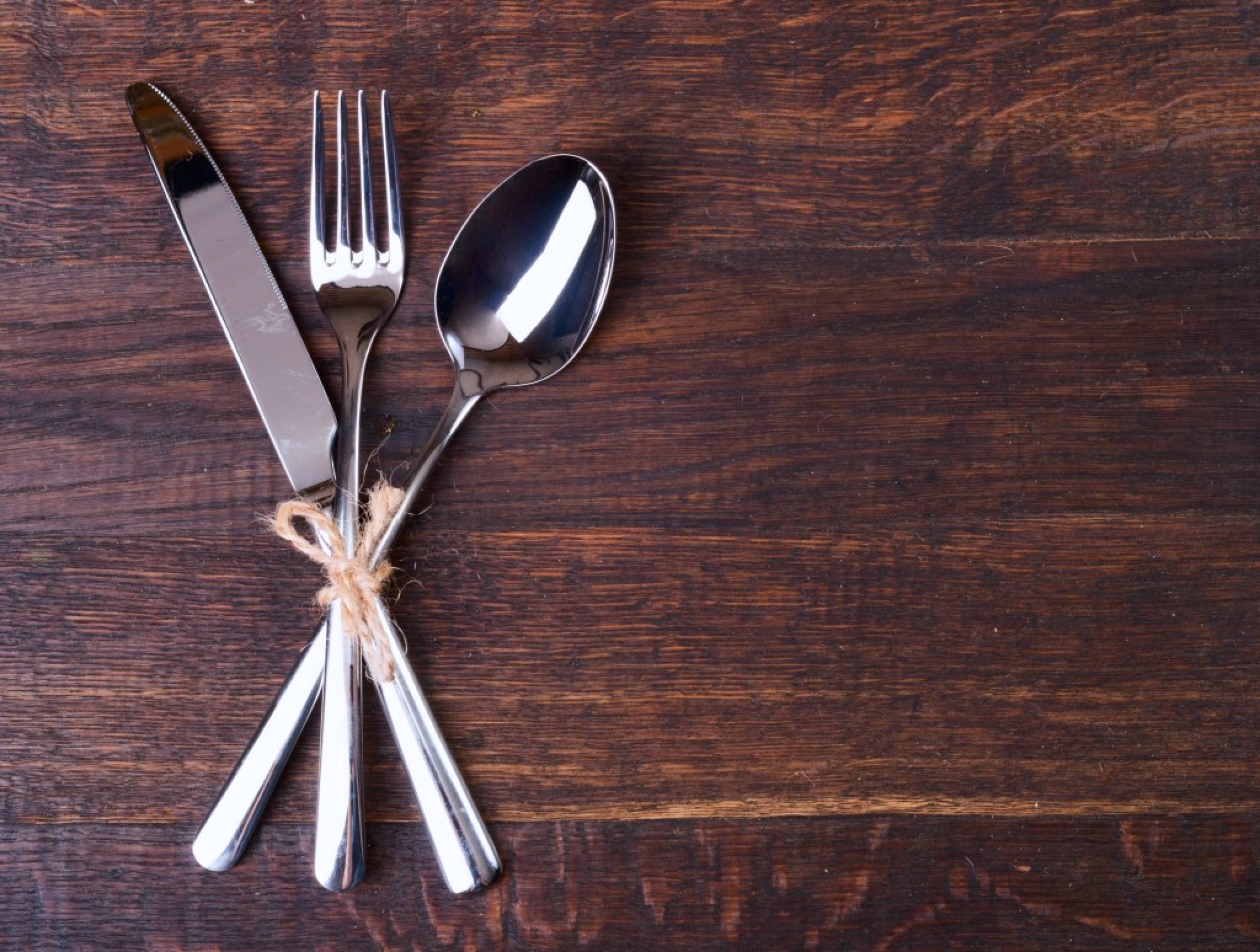 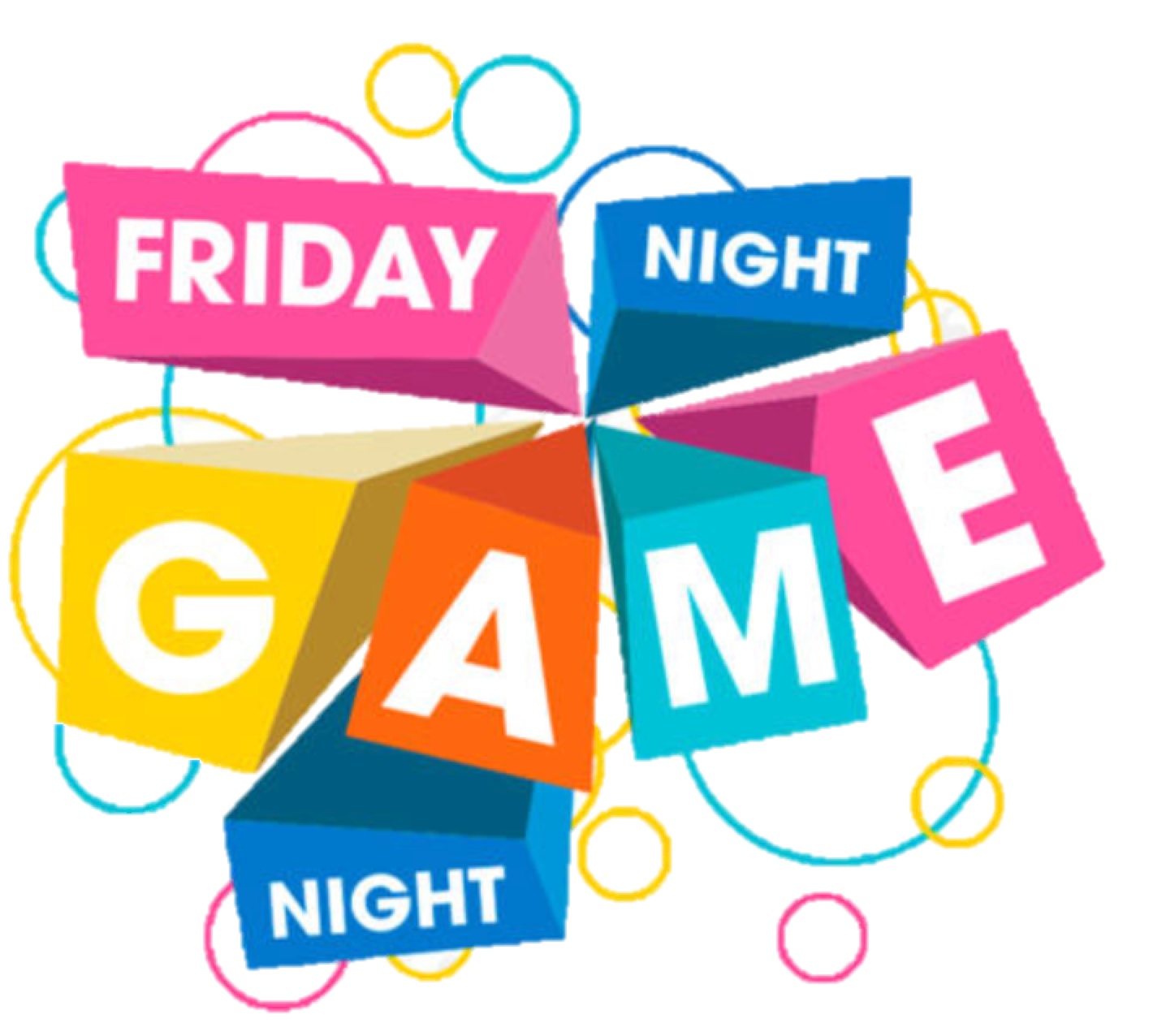 HAPPY STEAMBOAT
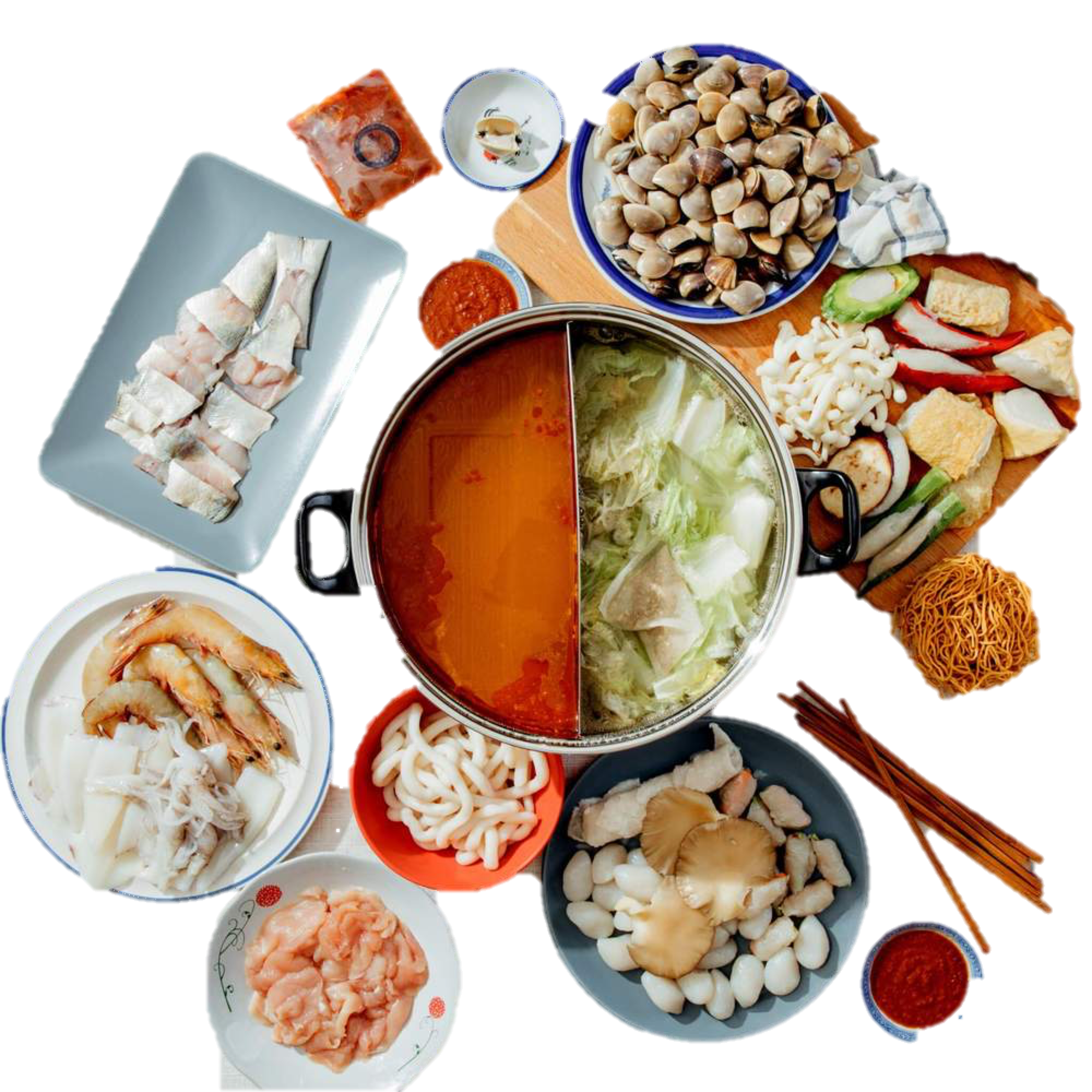 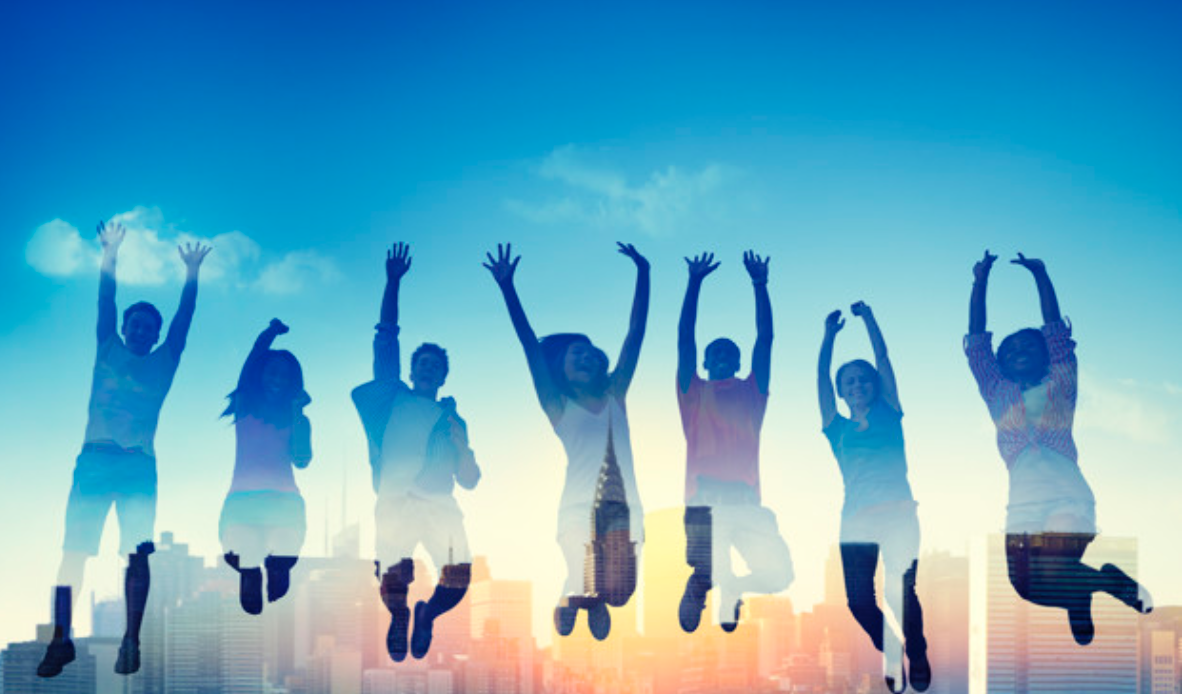 LET’S SING
[Speaker Notes: Sing Welcome to the Family (https://www.youtube.com/watch?v=mqVMT_IrPko) and go around shaking hands and exchanging hugs]
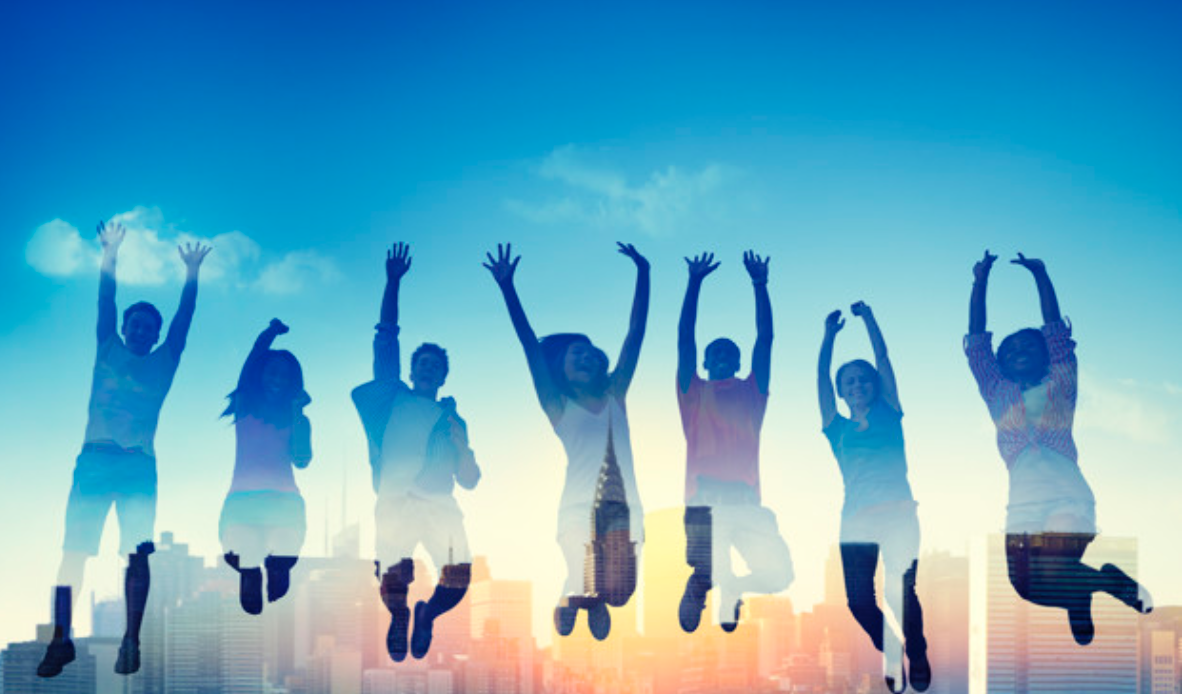 GOD LOVES YOU GREATLY,
DO YOU KNOW THAT ?
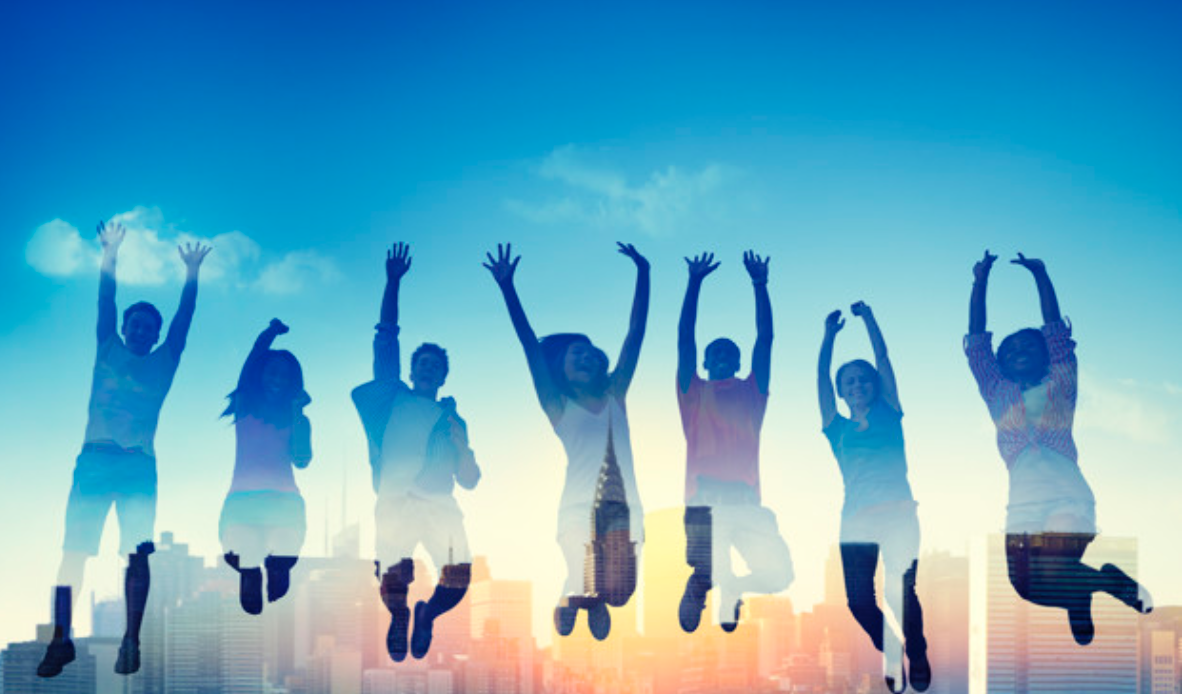 HE DID NOT CREATE US TO BE ALONE
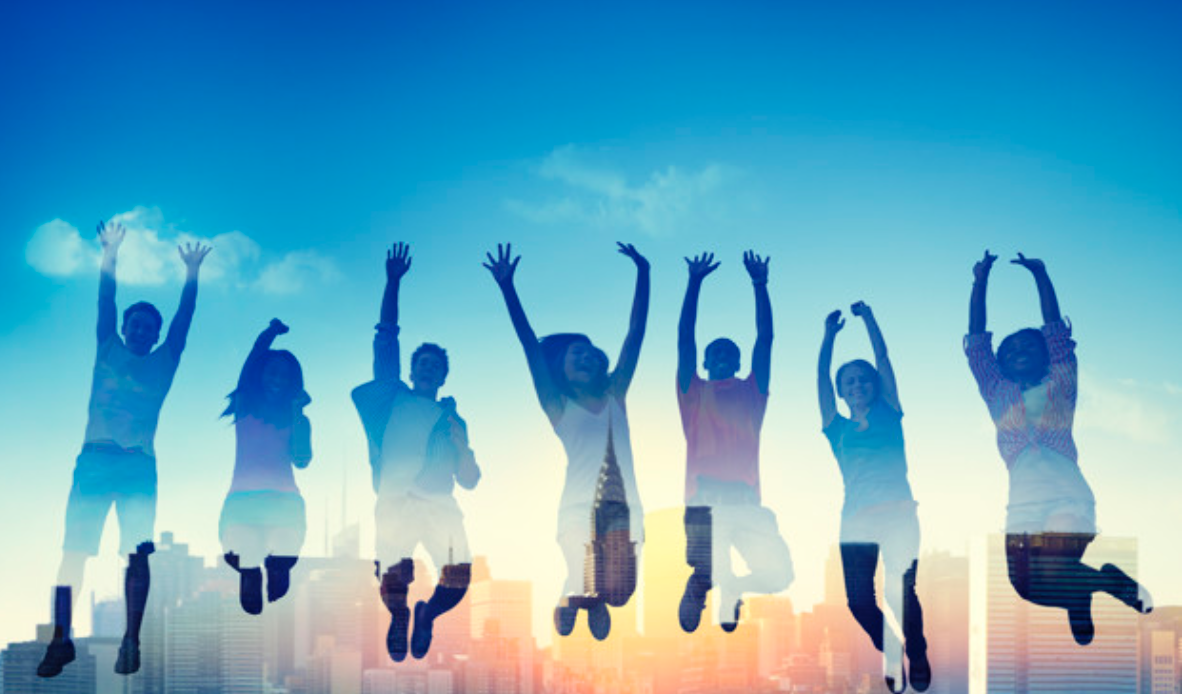 HE GIVES US COMMUNITIES
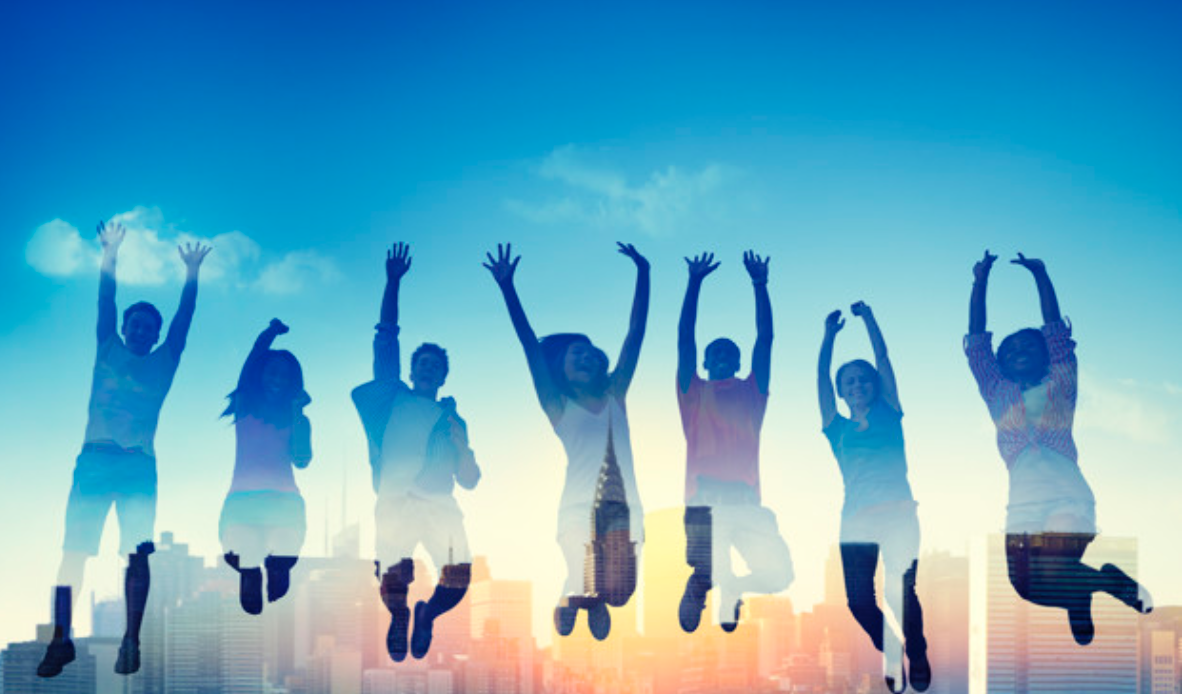 God’s answer for us
He offers us a relationship with Himself
God provided us with natural families
and sent His Son so we can be part of His family
Which is “The Church”
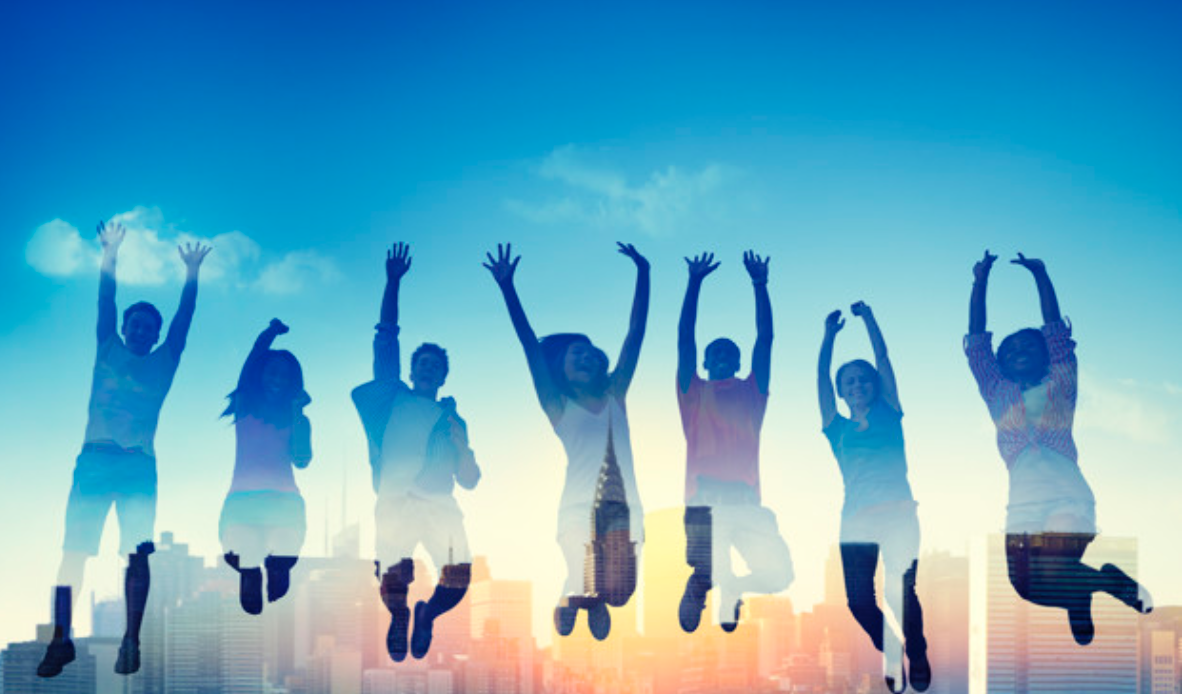 God’s answer for us
A Family, Fellowship, and the Body of Jesus Christ!
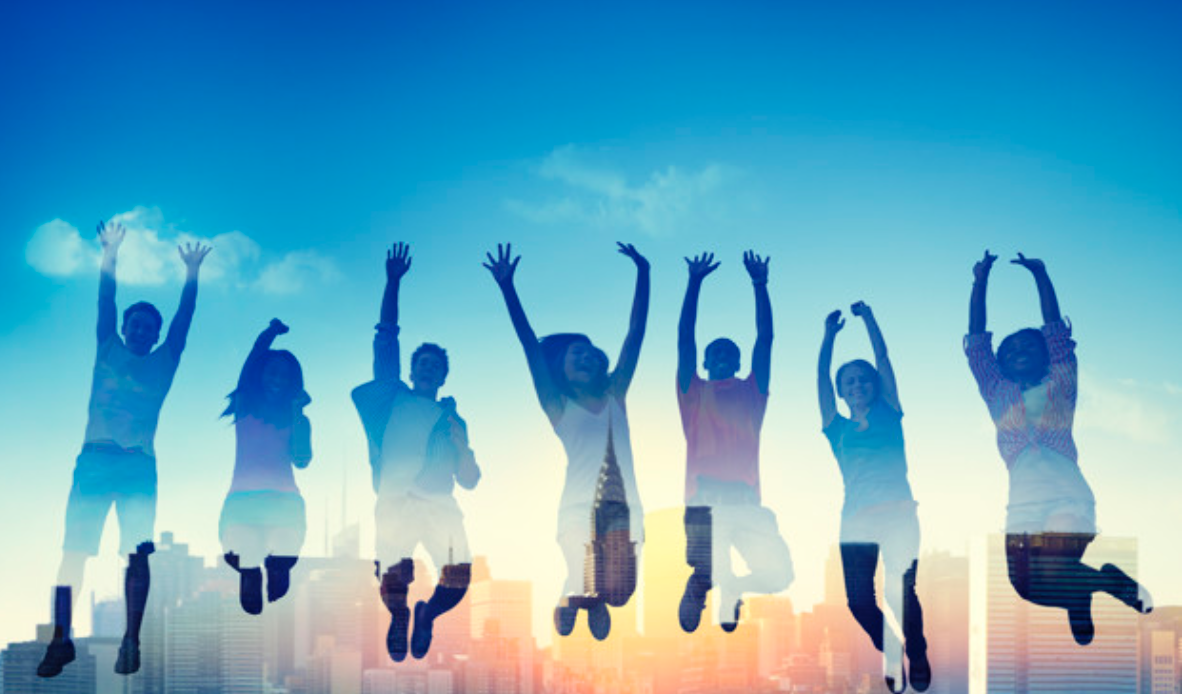 What is the Church?
A Christian community that responds to Jesus’ command to love one another (John 13:34-35)
The Body of Christ – (1 Corinthians 12:12-21)
No one is excluded
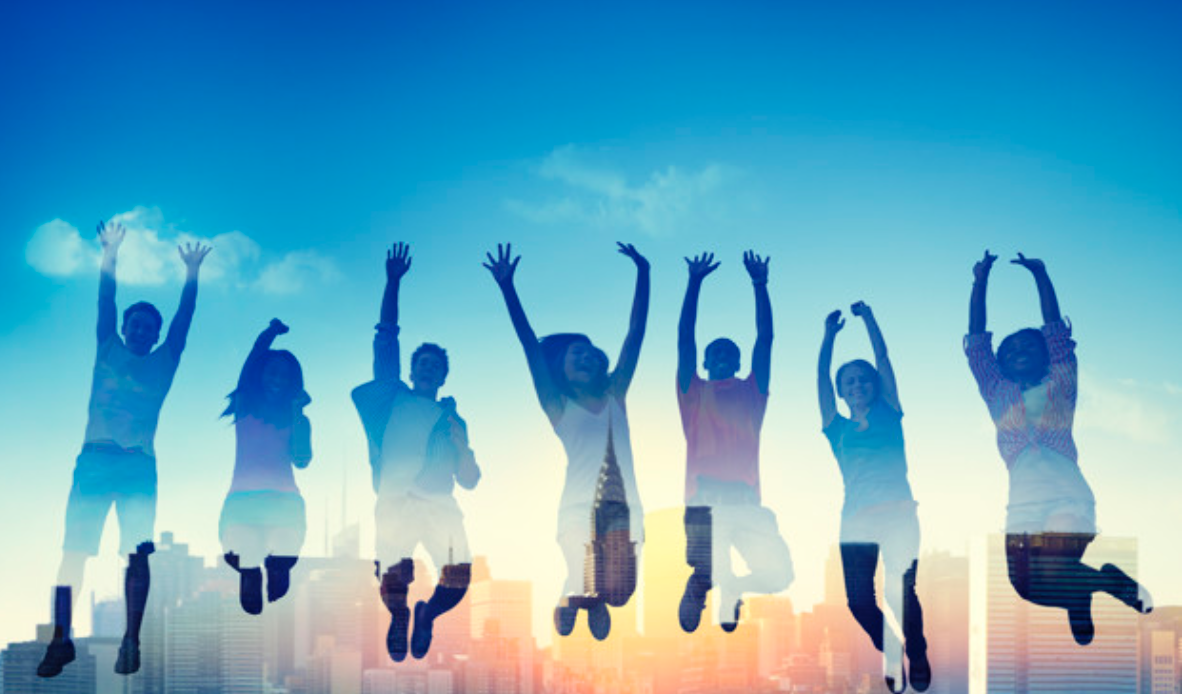 What is the Church?
A gathering of God’s people
The Body of Christ
Christ is the Head of the church 
This shows His deep connection with the life of the church
JUST A GLIMPSE OF OUR HAPPINESS GROUP…
Picture of XFXZ
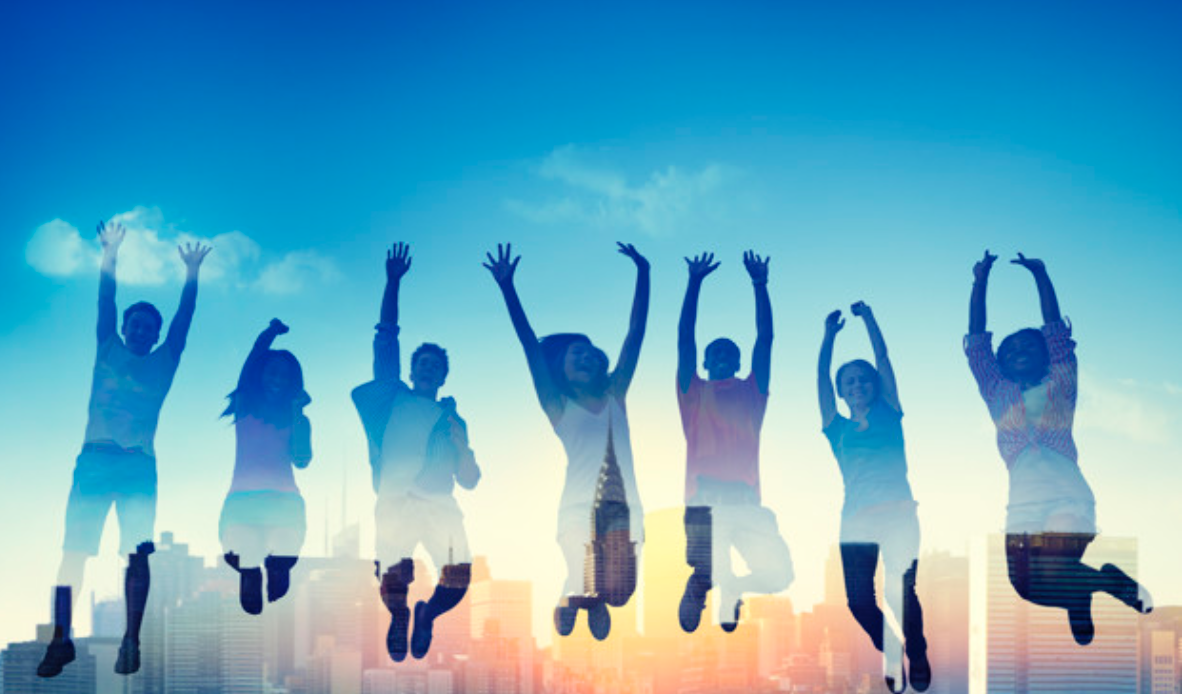 WHO IS THE CHURCH?
We are the CHURCH !
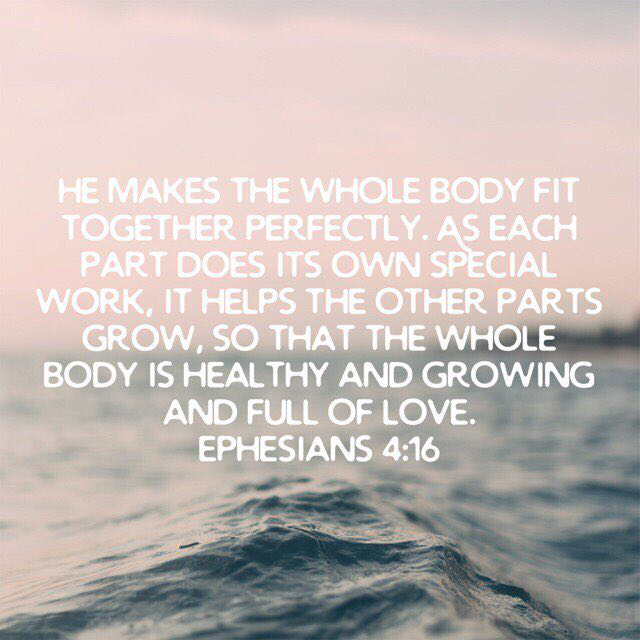 WE ARE LIKE A FAMILY AS WE BUILD EACH OTHER IN CHRIST, LOOK OUT FOR EACH OTHER & OVERCOME LIFE TOGETHER
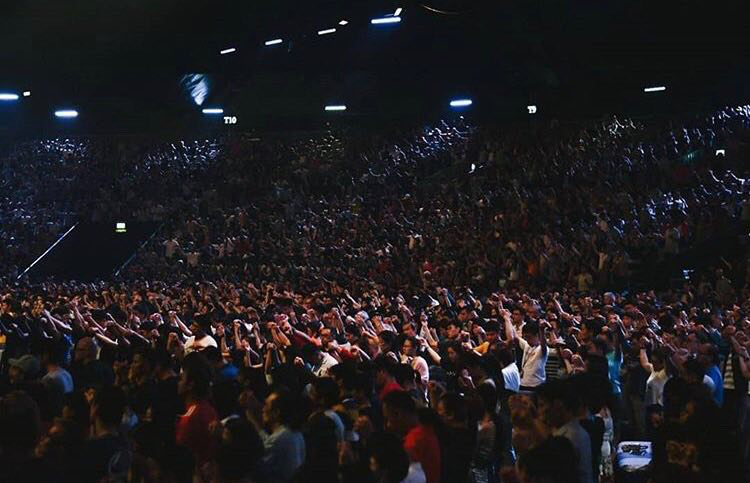 WE ARE PART OF A LARGER FAMILY
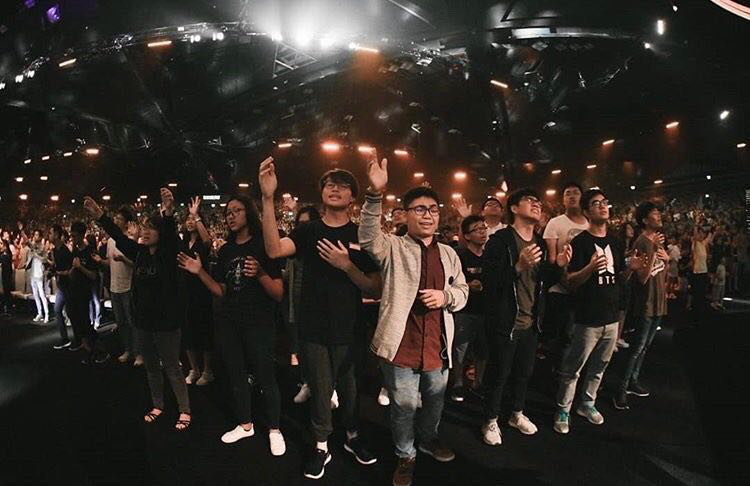 WHY DO WE KEEP SHARING ABOUT 
THE TRUE HAPPINESS WE HAVE ?
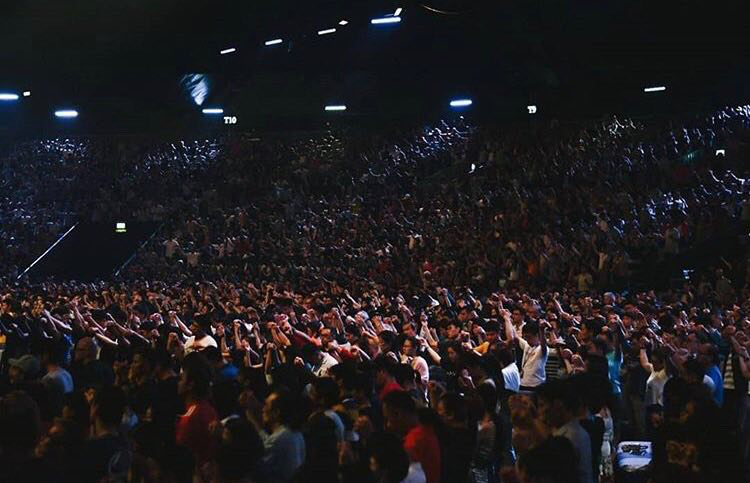 YOU ARE VALUABLE TO THE CHURCH
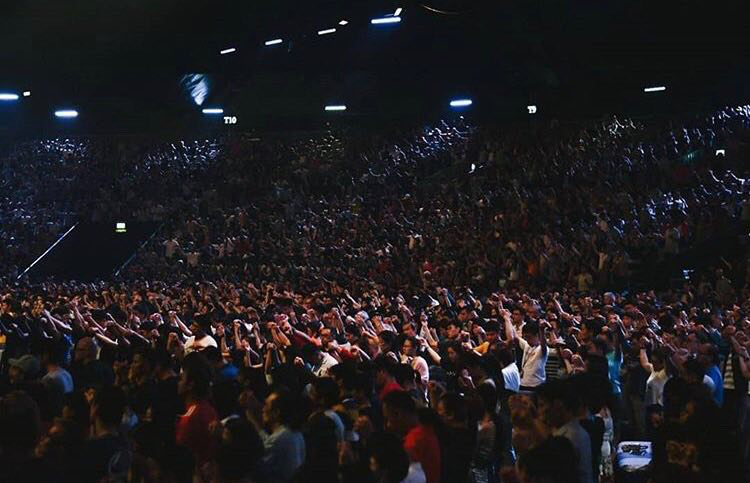 A well known speaker started off his seminar by holding up a $50 bill.  In the room of 200, he asked,  "Who would like this $50 bill?"Hands started going up.  He said, "I am going to give this $50 to one of you –       but first, let me do this."
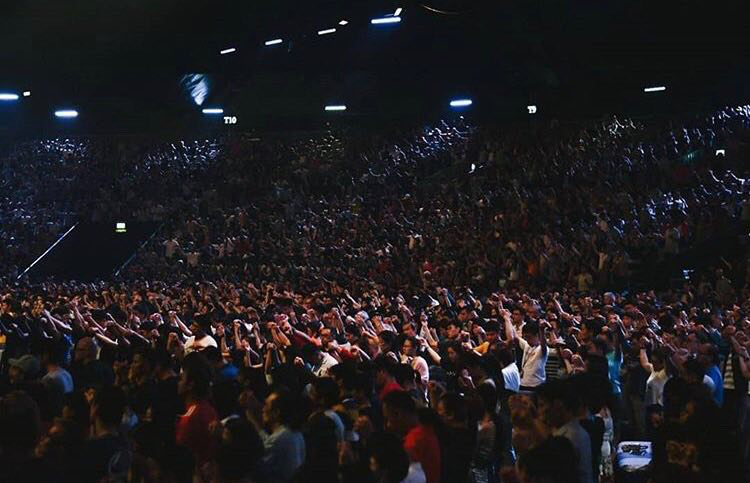 He proceeded to crumple the 50 dollar note up.  He then asked, "Who still wants it?”  Still the hands were up in the air. "Well," he replied, "what if I do this?"  
He dropped it on the ground and started to grind it into the floor with his shoe.  He picked it up, now crumpled and dirty.
 "Now, who still wants it?".
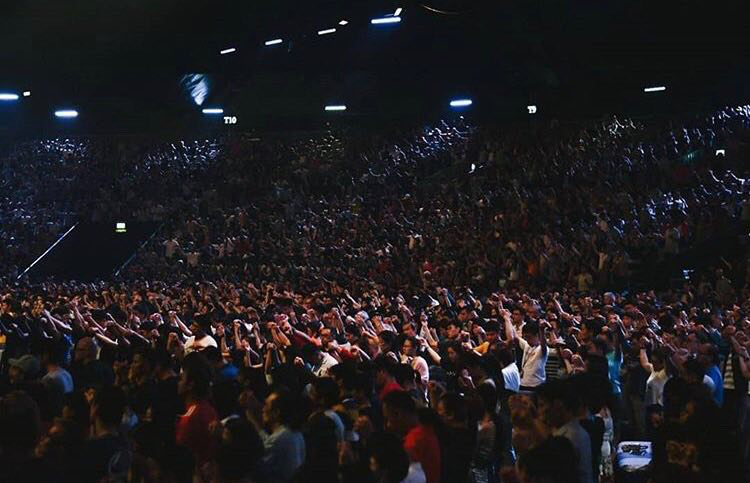 Still the hands went into the air."My friends, you have all learned a very valuable lesson.  No matter what I did to the money, you still wanted it because it did not decrease in value.  It was still worth $50.Many times in our lives, we are dropped, crumpled, and ground into the dirt by the decisions we make and circumstances that come our way.  We feel as though we are worthless; but no matter what happened or will happen, you will never lose your value.
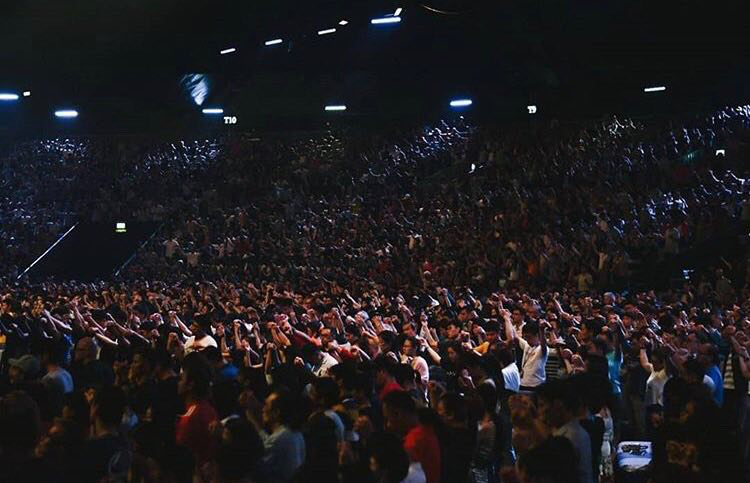 Dirty or clean, crumpled or finely creased, you are still priceless to God and to His church.  The worth of our lives comes, not in what we do or who we know, but by… WHO WE ARE.  You are valuable in God’s eyes and to His church
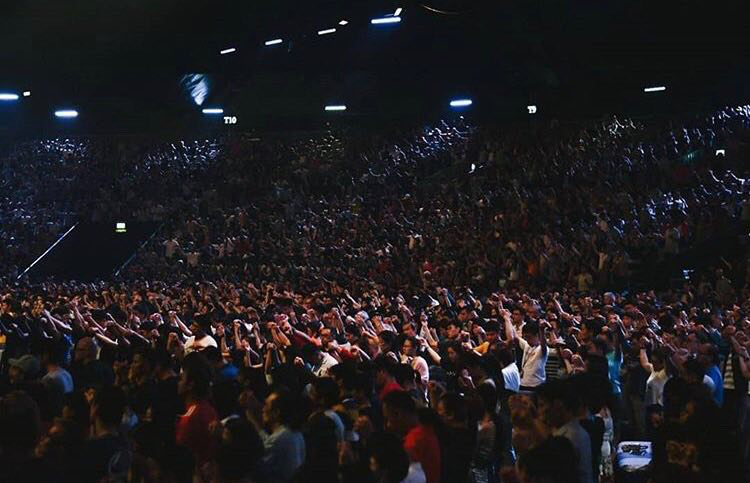 The Bible says “we are His workmanship created in Christ Jesus for good works” [Ephesians 2:10].  You are God's one-of-a-kind masterpiece.  There’ll never be another you.  
If you don't believe it, look at your fingerprints. YOU HAVE INFINITE VALUE!You are special - don't ever forget it."
1. WE HAVE EXPERIENCED THIS GREAT LOVE AND WE WANT YOU TO HAVE IT TOO
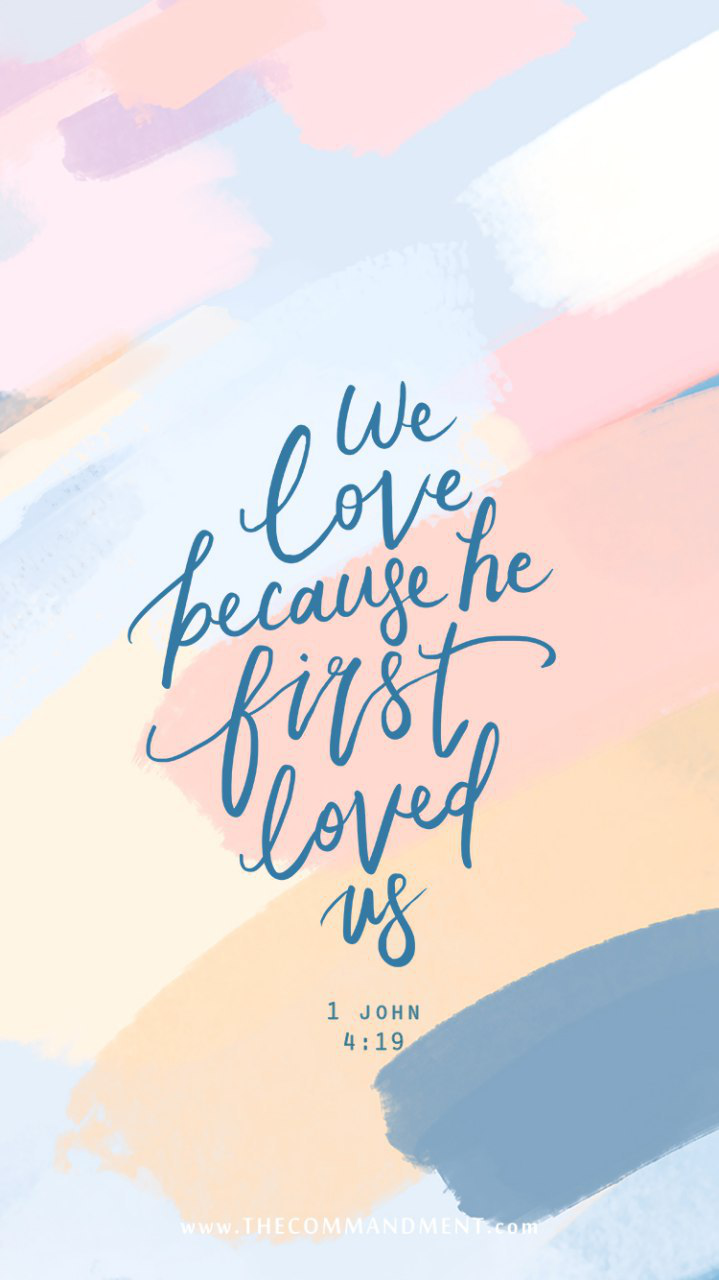 2. OHANA : 
MEANS NO ONE GETS 
FORGOTTEN OR LEFT BEHIND
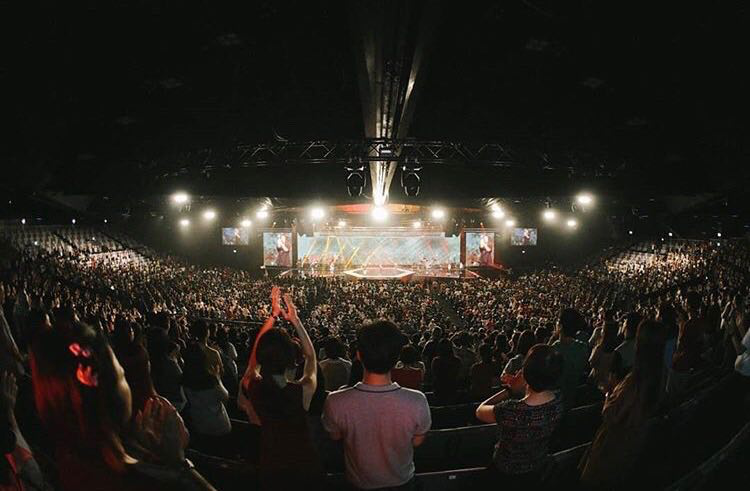 THAT INCLUDES EVERYONE
WHETHER YOU HAVE NO PURPOSE IN LIFE ? 
FACING PRESSURE ? CRYING IN SECRET ? 
POOR AND BROKEN IN SPIRIT ? IN NEED OF HEALING ? 
HURT ? BITTER ? LOST ? DISCOURAGED?
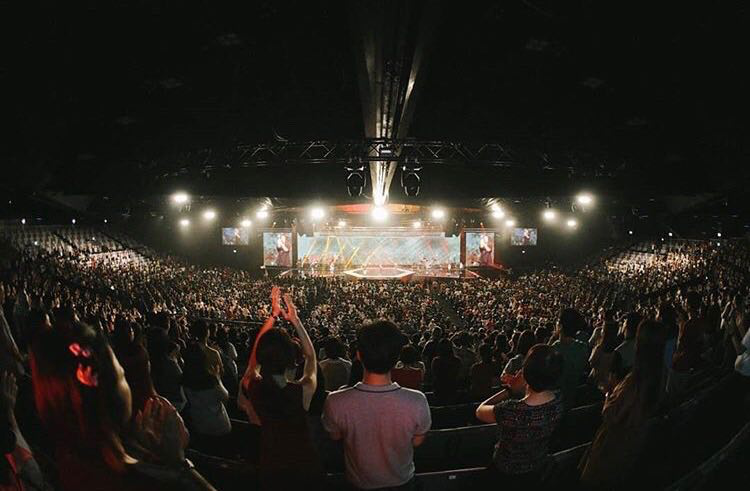 THE CHURCH IS LIKE A HOSPITAL 
FOR THE SICK AND NOT THE PERFECT
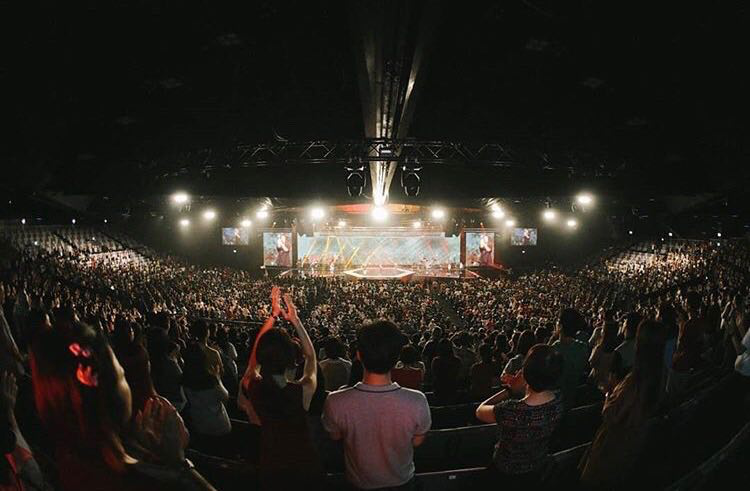 IT IS  A PLACE 
WHERE THE SPIRIT RESTS, 
A HOME TO THE SOUL
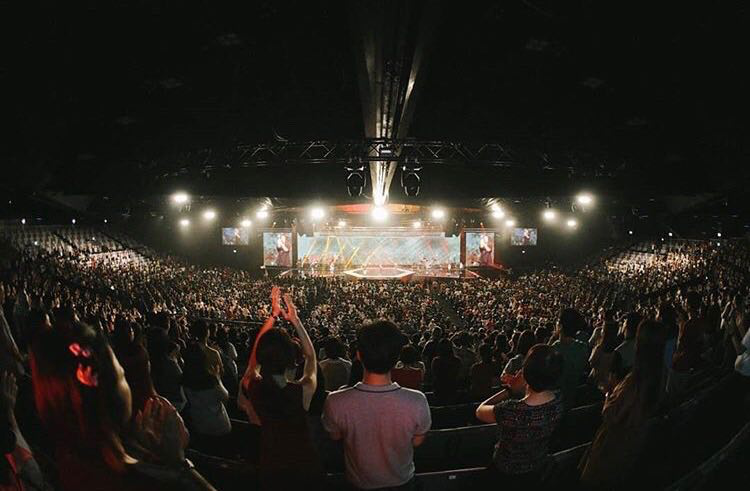 WHERE WE GATHER,WORSHIP GOD, 
NURTURE AND BUILD UP THE SPIRIT
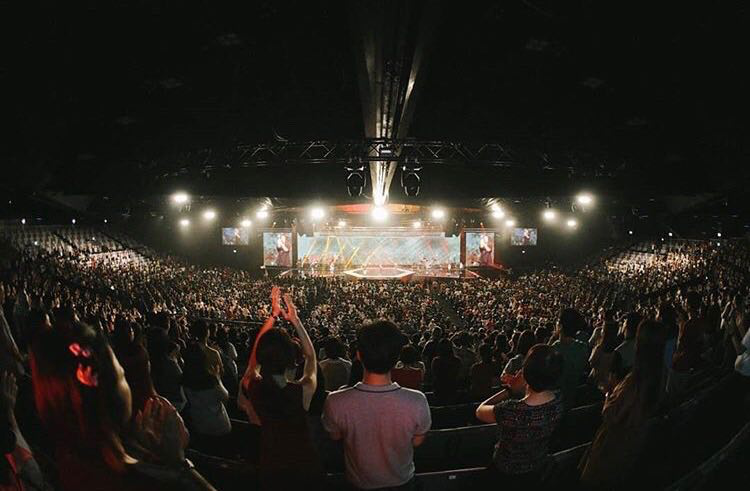 WE CARE FOR EACH OTHER
THROUGH THE LOVE OF GOD
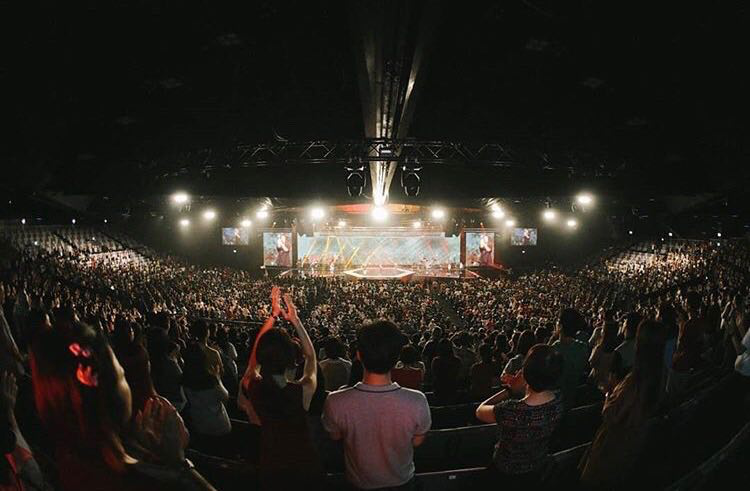 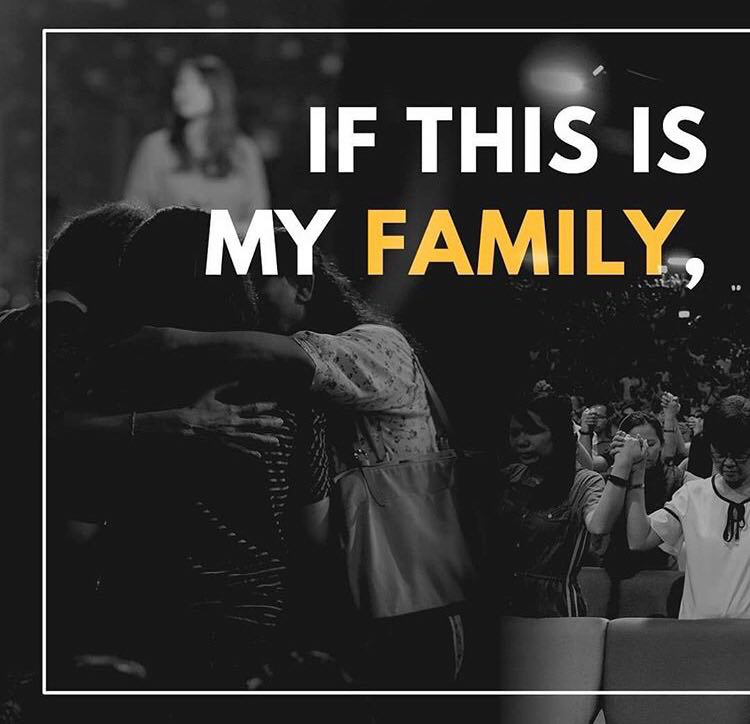 SOMETHING THAT WAS SHARED AT OUR CHURCH…
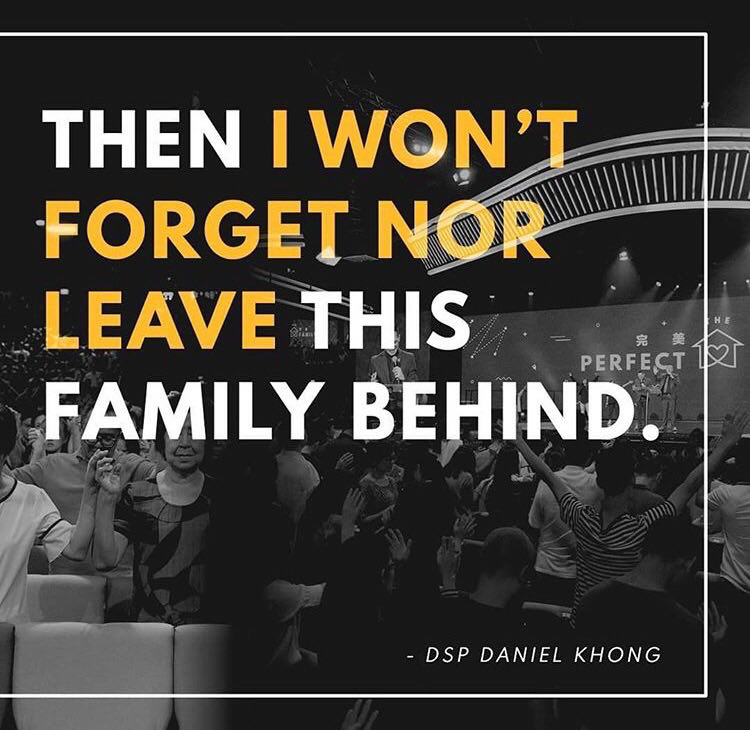 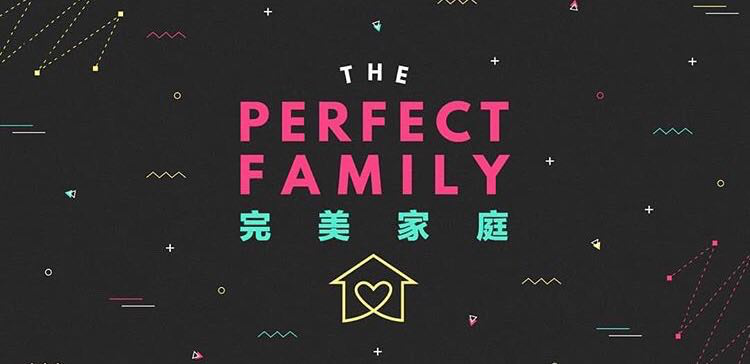 WE SPOKE ABOUT…
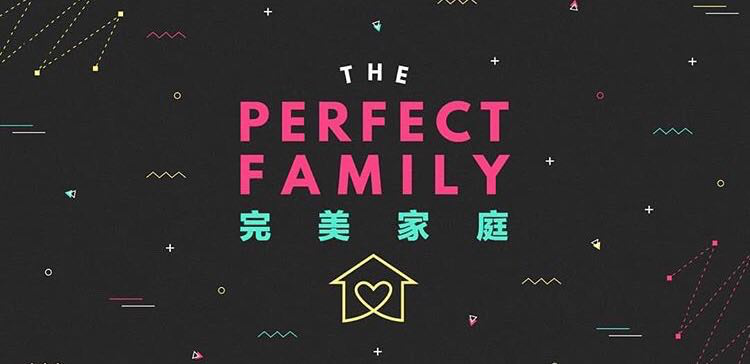 “THE PERFECT FAMILY 
UNDERSTANDS & EMBRACES ITS IMPERFECTIONS”.
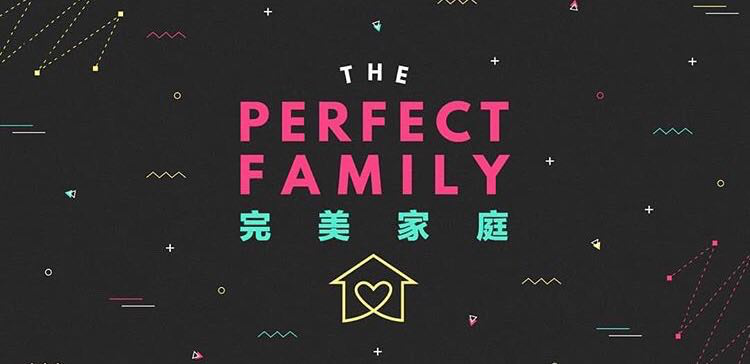 “WE ARE ALL WORK IN PROGRESS”.
“THE PERFECT FAMILY” IS ONE THAT: 
UNDERSTANDS ITS IMPERFECTIONS 
& EMBRACES ITS IMPERFECTIONS
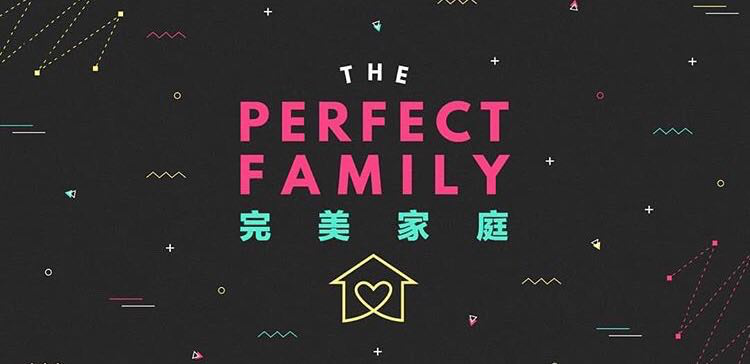 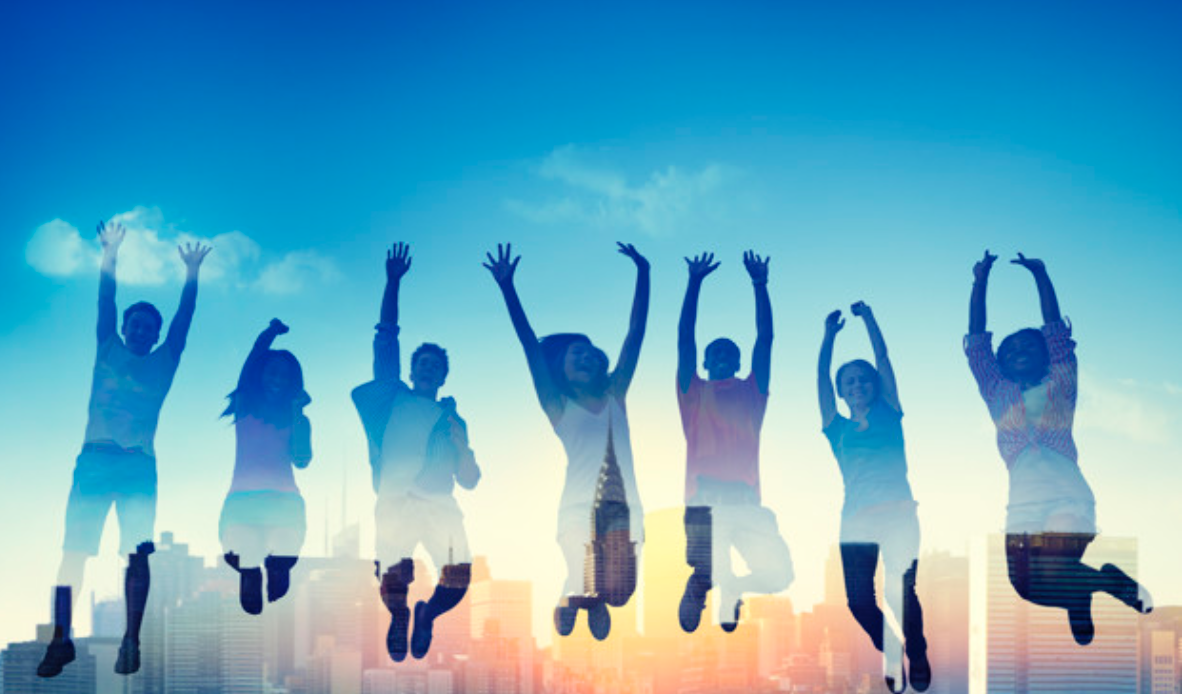 DO YOU WANT TO BE 
PART OF THIS HAPPY CHURCH ?
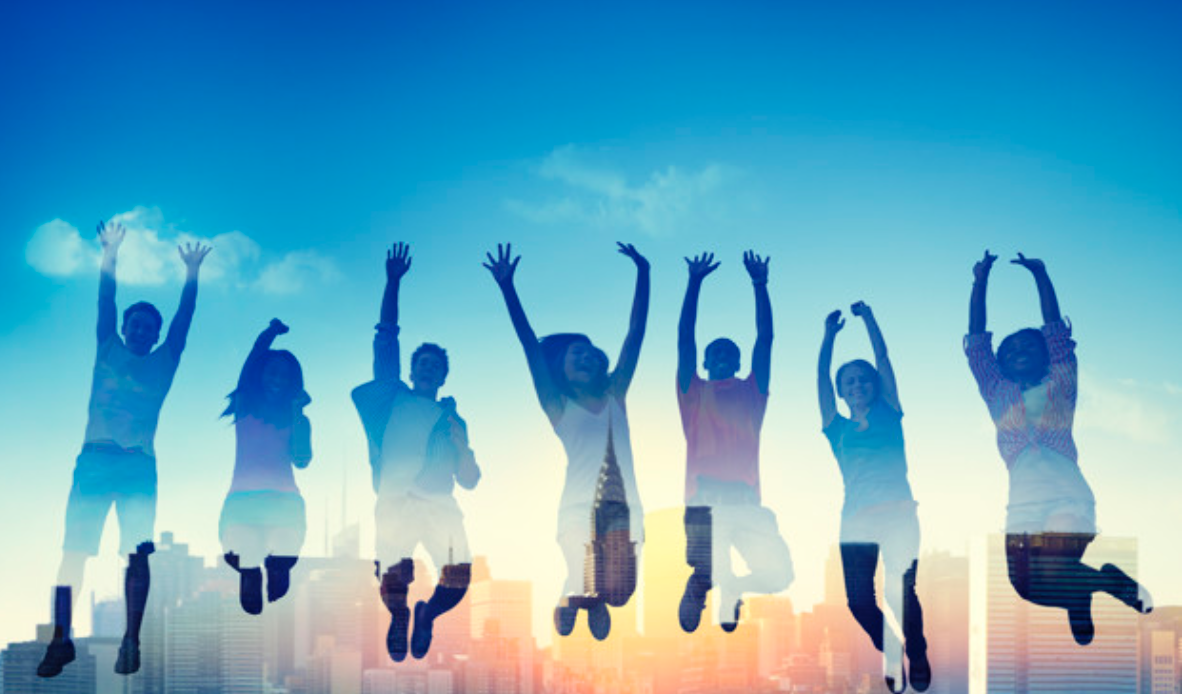 DO YOU WANT TO 
RECEIVE THIS GREAT LOVE TODAY ?
REPEAT THIS PRAYER AFTER ME
[Speaker Notes: Invite BESTs to say the Sinner’s Prayer to accept Christ]
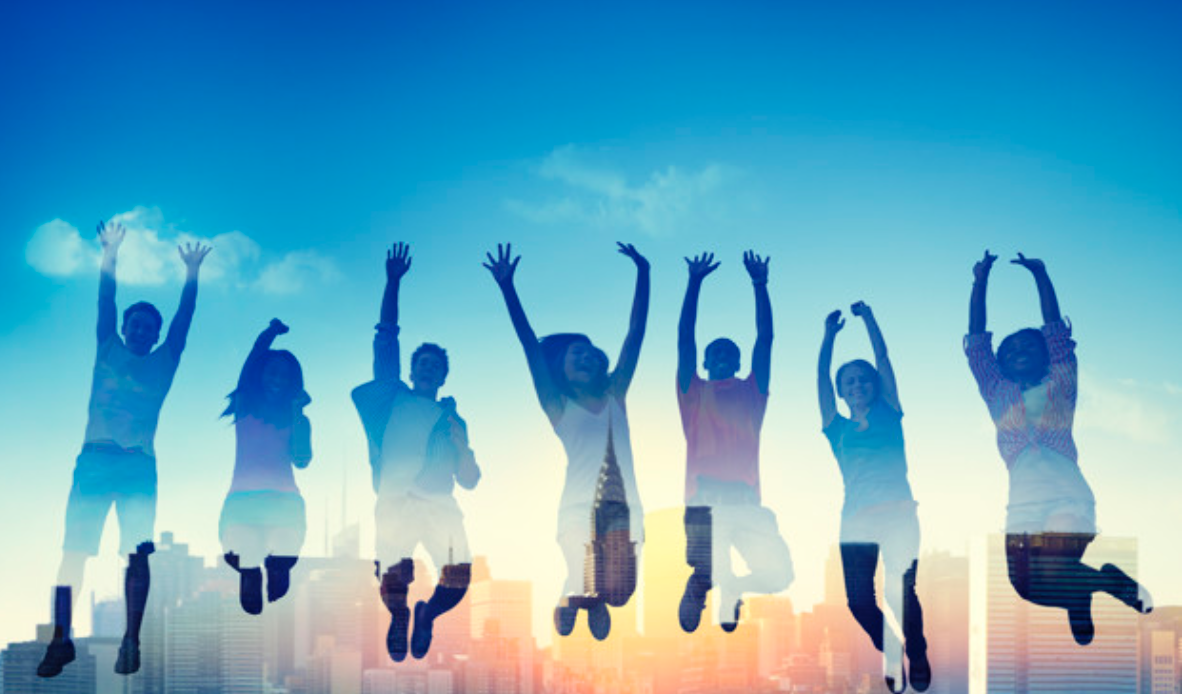 JOIN US THIS WEEKEND !!!
[Speaker Notes: Invite BESTs to the weekend services and give them invitation cards and/or information on the church services]
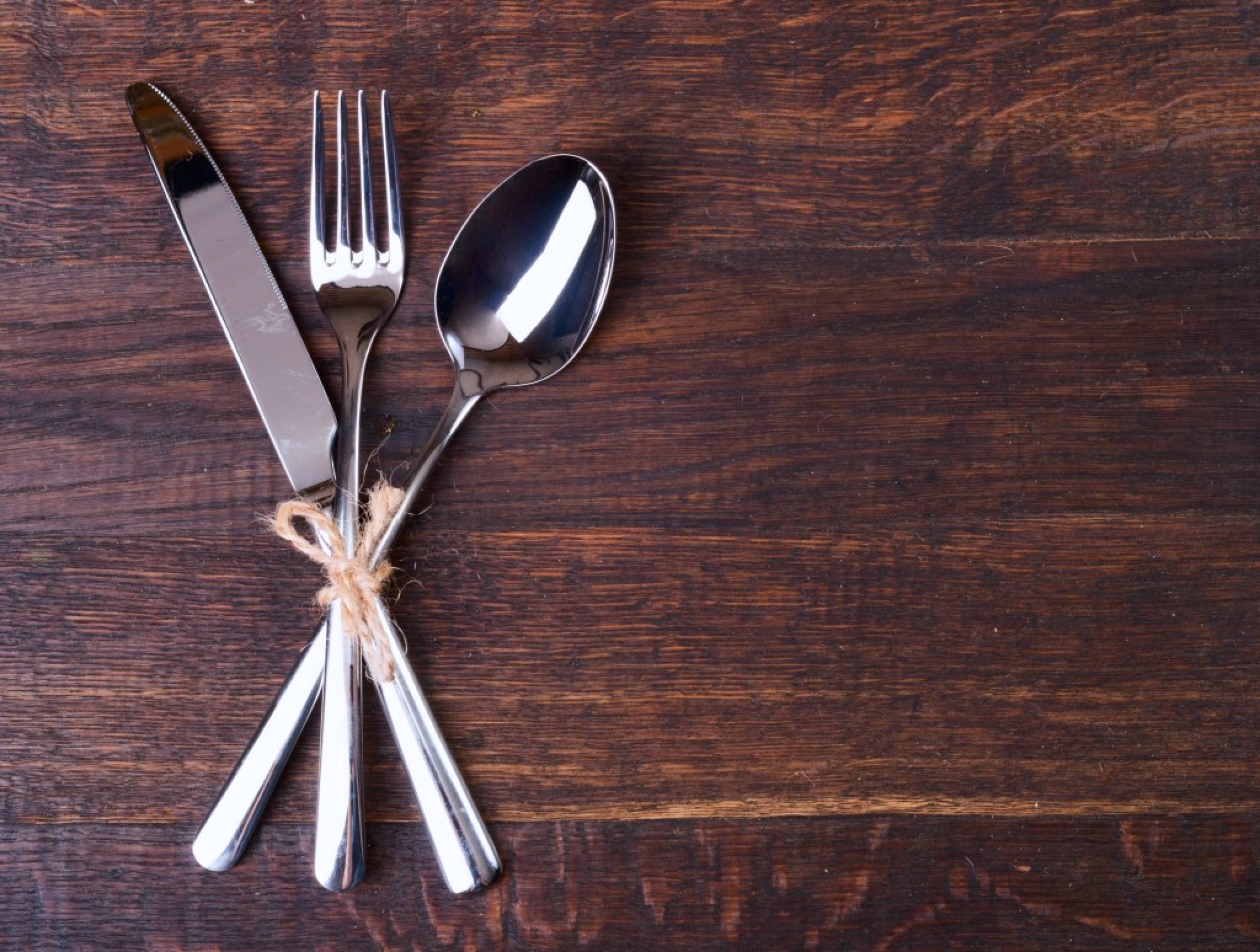 DESSERT
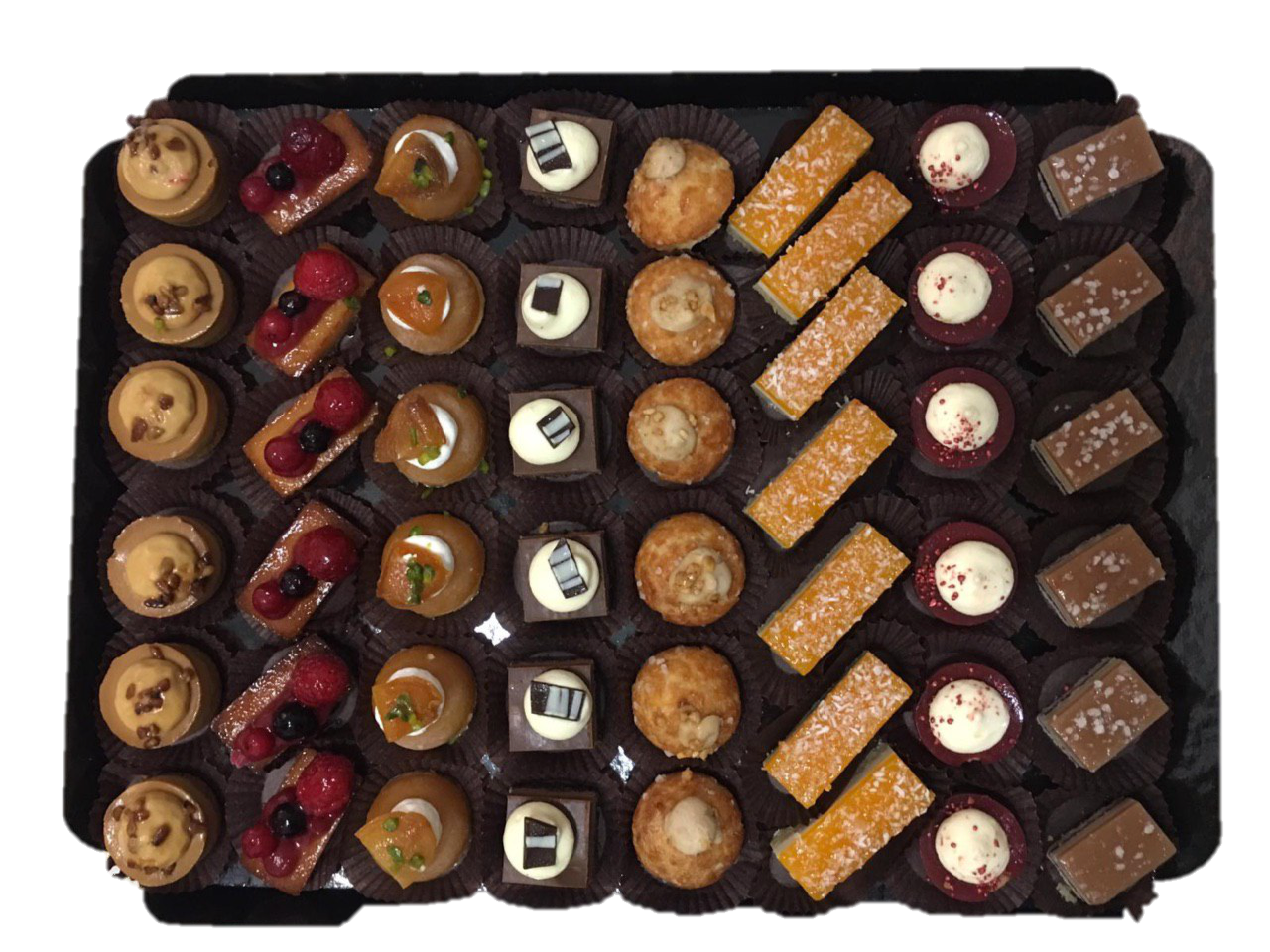